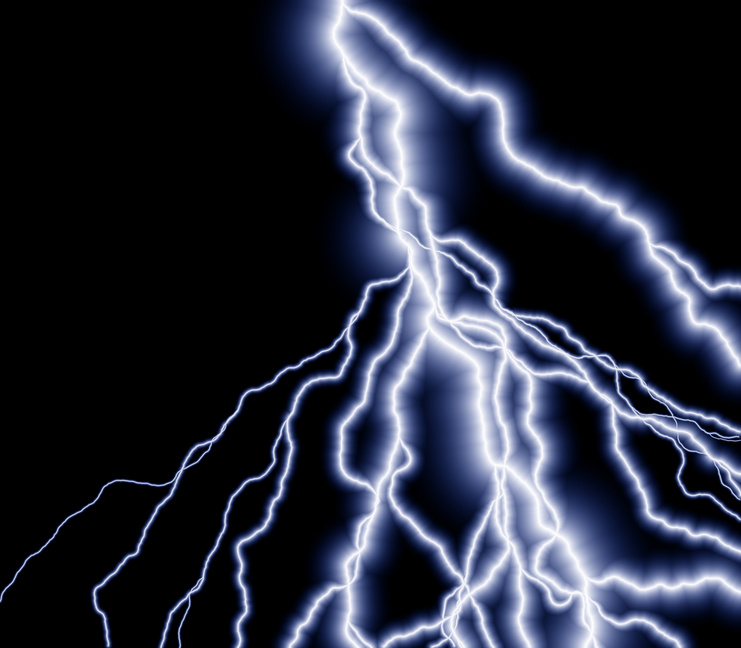 How far away is the storm?
Light travels much faster than sound. If you are near a thunderstorm you can determine 
approximately how far away the storm is by counting the seconds between when you 
see the flash and when you hear the thunder.
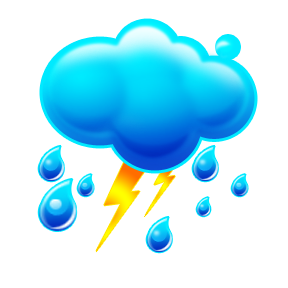 The Math
Take the number of seconds between flash and sound. Multiply this number by 1,200 (approx speed of sound ft/sec) then divide by 5280

Check your math with  a storm distance calculator.
http://www.csgnetwork.com/lightningdistcalc.html
LabView program
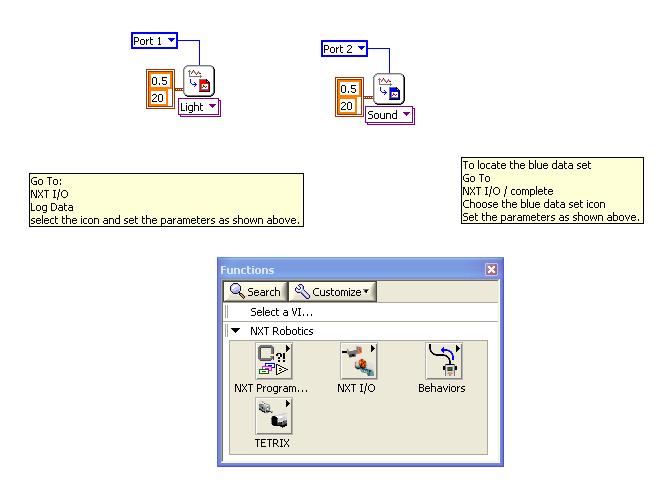 UPLOAD YOUR DATA
Click  here
Then click on LAUNCH
Click on add data to see your graph
Analyze the data
When did the flash occur?			When did the thunder occur?
Weebly
Show:
Your programs
Your graphs
Your math